Female Reproductive System
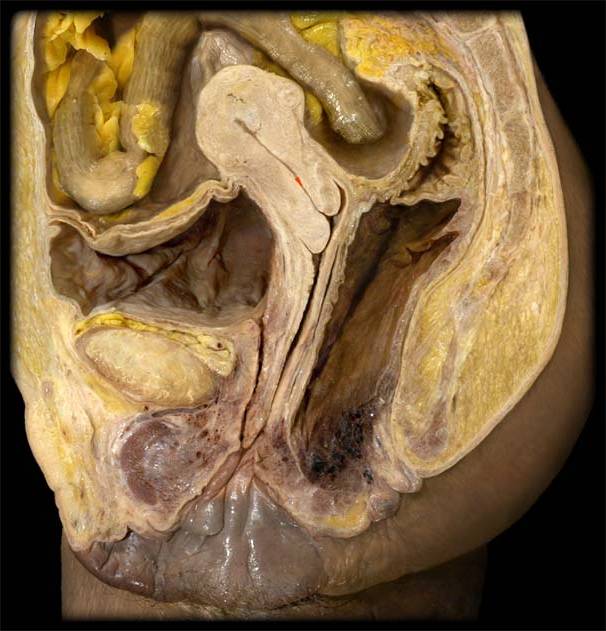 Uterus
Urinary bladder
Vagina
Pubic symphysis
Urethra
Mons pubis
Rectum
Clitoris
Labia minora
Labia majora
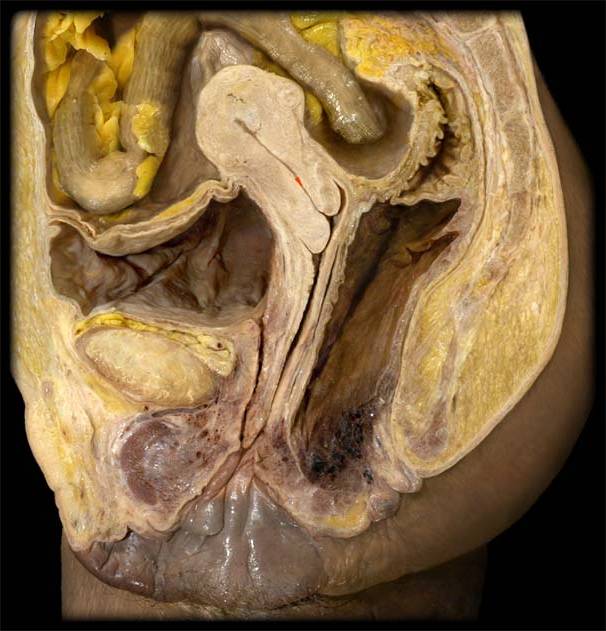 Vaginal mucosastratified squamous epithelium
The external genitalia (vulva) of the female.
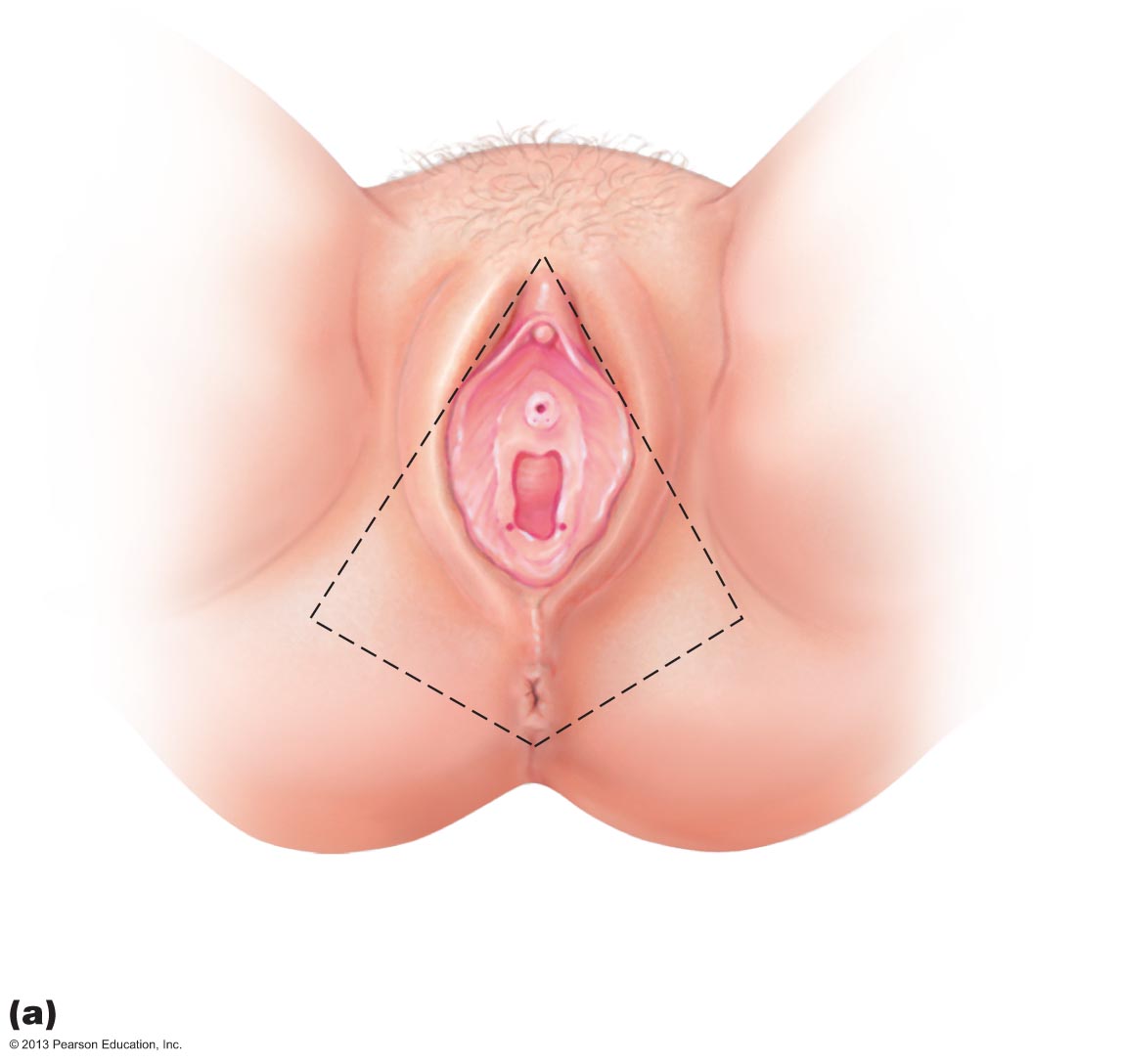 Mons
pubis
Labia
majora
Prepuce
of clitoris
Labia
minora
Clitoris
(glans)
External
urethral
orifice
Vestibule
Hymen
(ruptured)
Vaginal
orifice
Anus
Opening of the duct
of the greater
vestibular gland
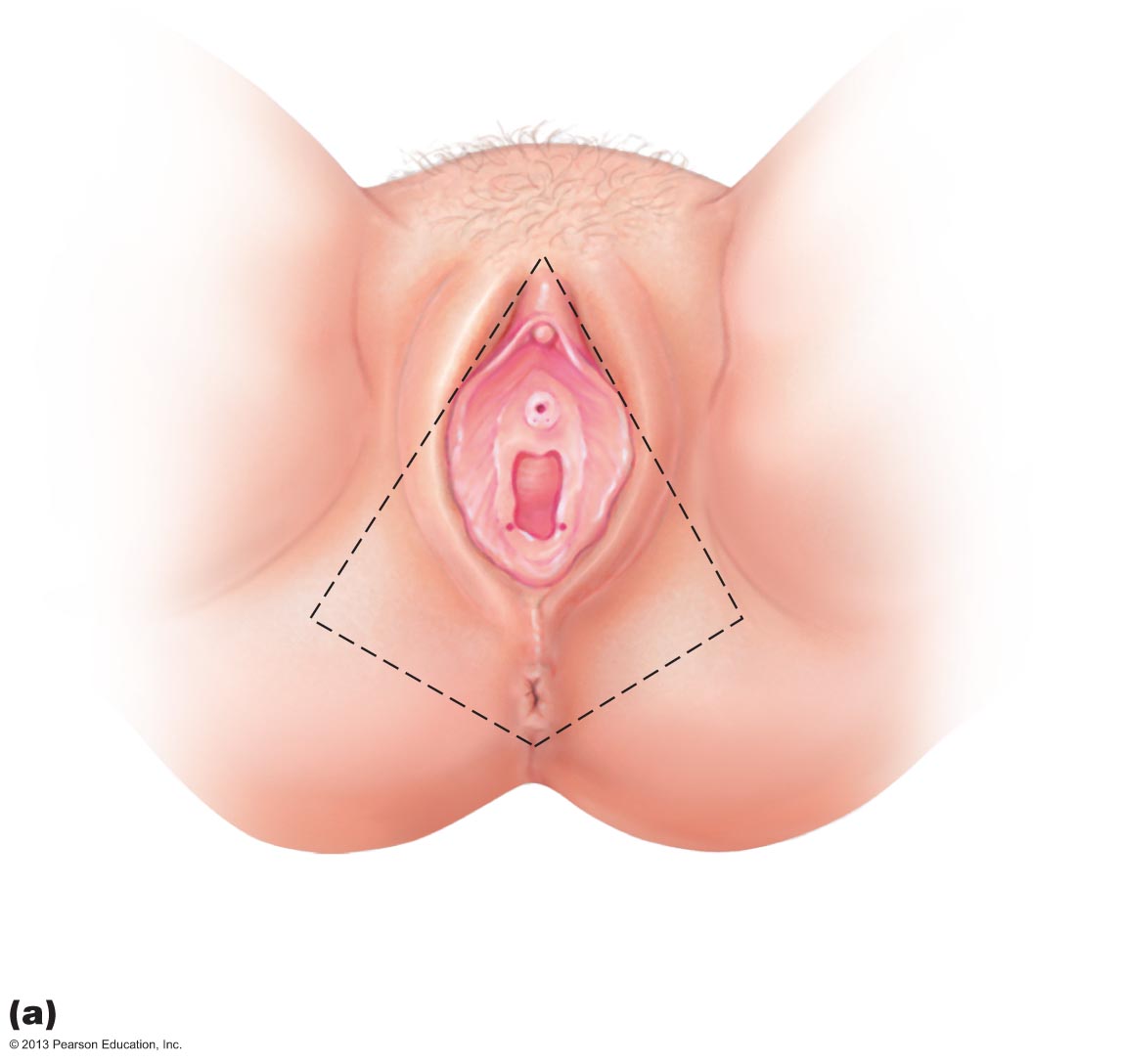 Tunica
albuginea
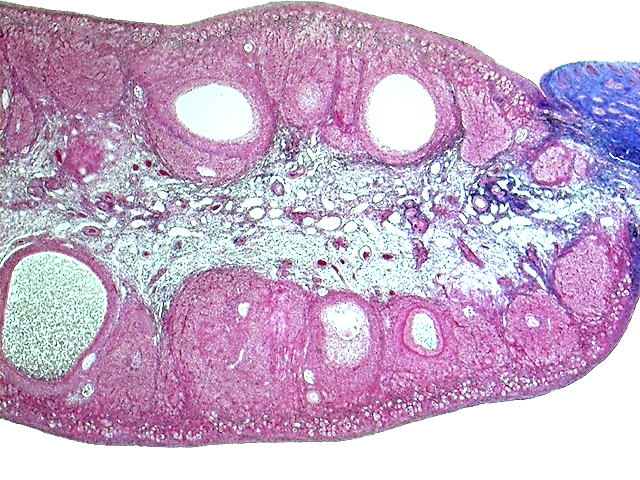 Cortex
Medulla
Antrum of a vesicular
(antral) follicle
Cortex
Germinal epithelium in primordial and primary follicles
Secondary
follicle
Mature (Graafian) follicle
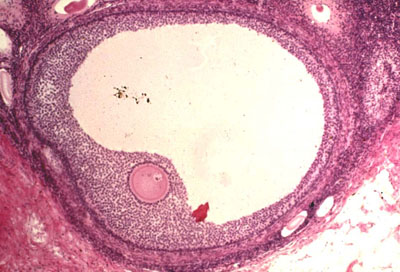 Secondary oocyte
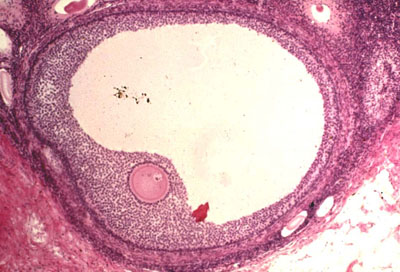 Ovary
Graafian follicle
Corpus luteum
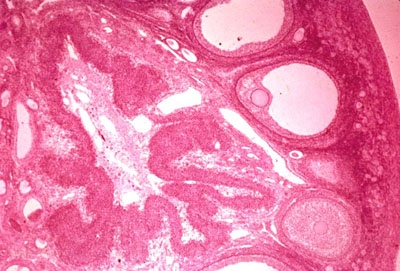 Secondary  follicle
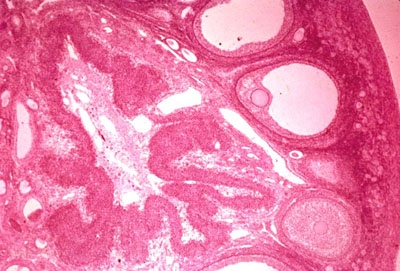 Anterior pituitary hormones: A. follicle-stimulating hormone, C. luteinizing hormone. Ovarian hormones: B. estrogen, D. progesterone.
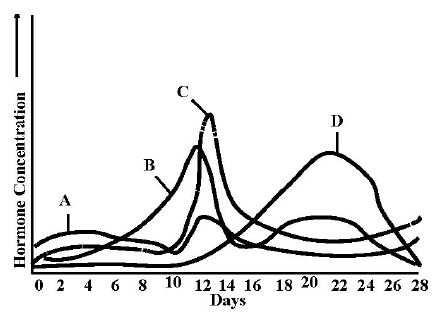 Uterine tube
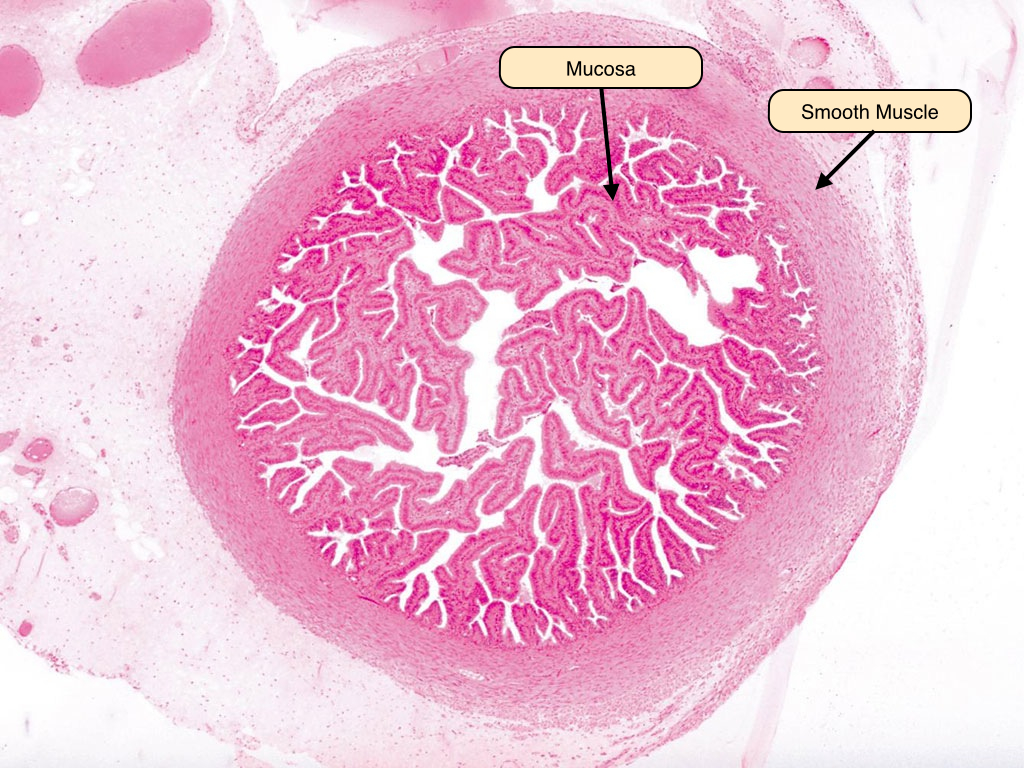 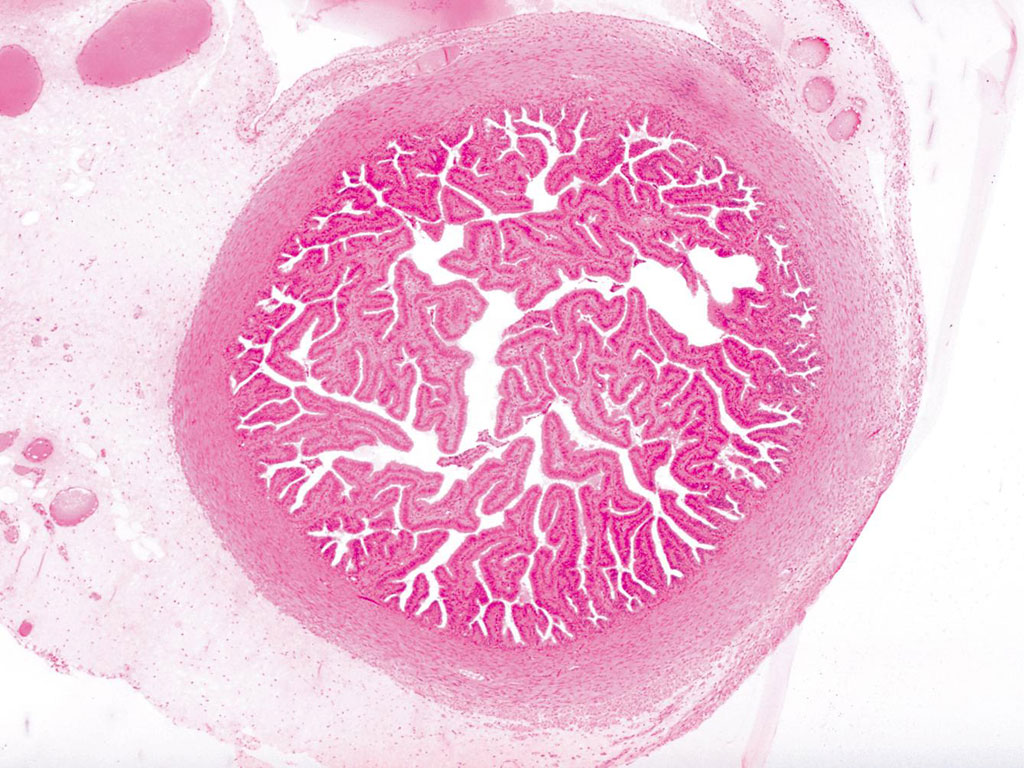 Uterus
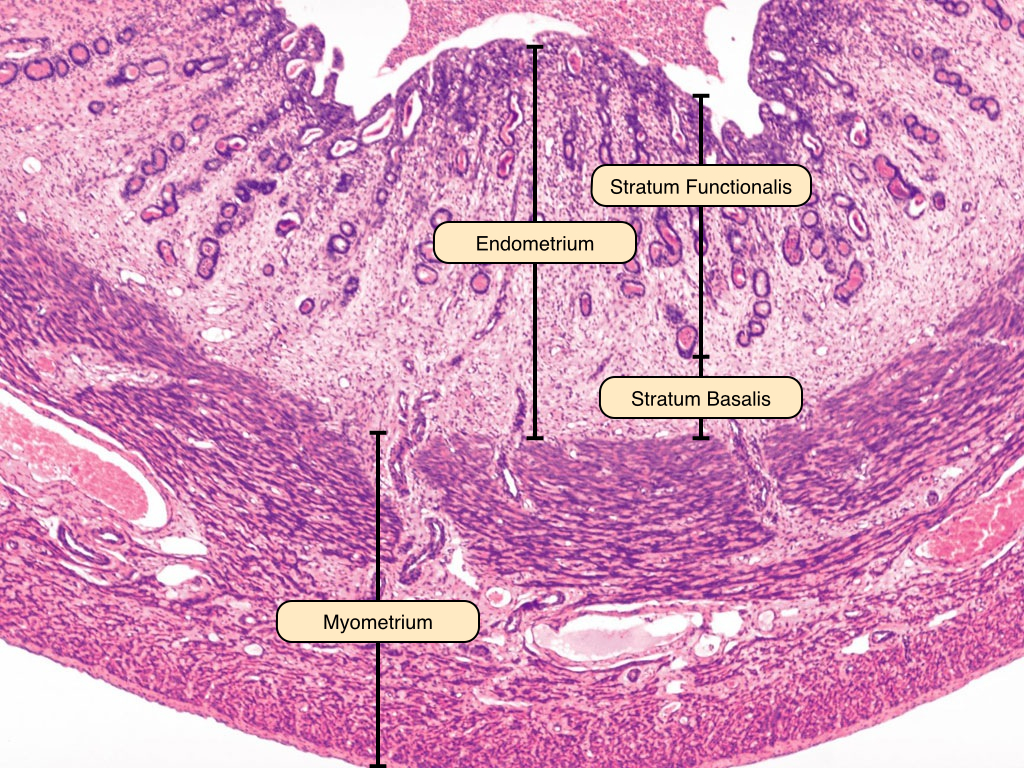 Perimetrium
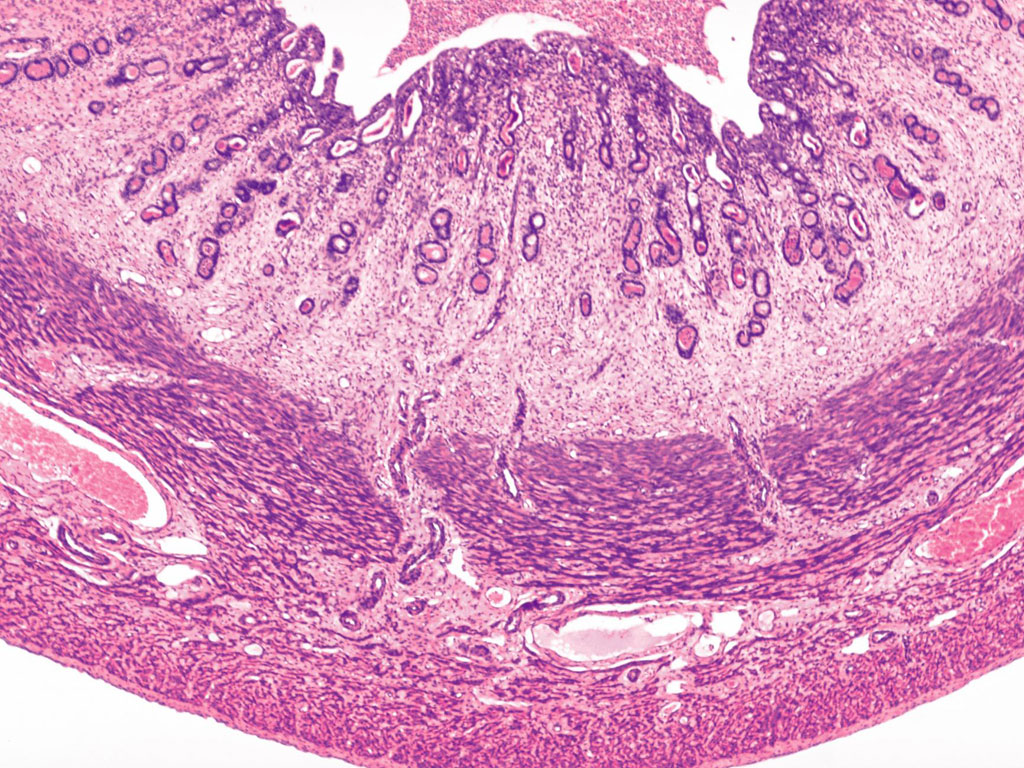 Lumen of uterus
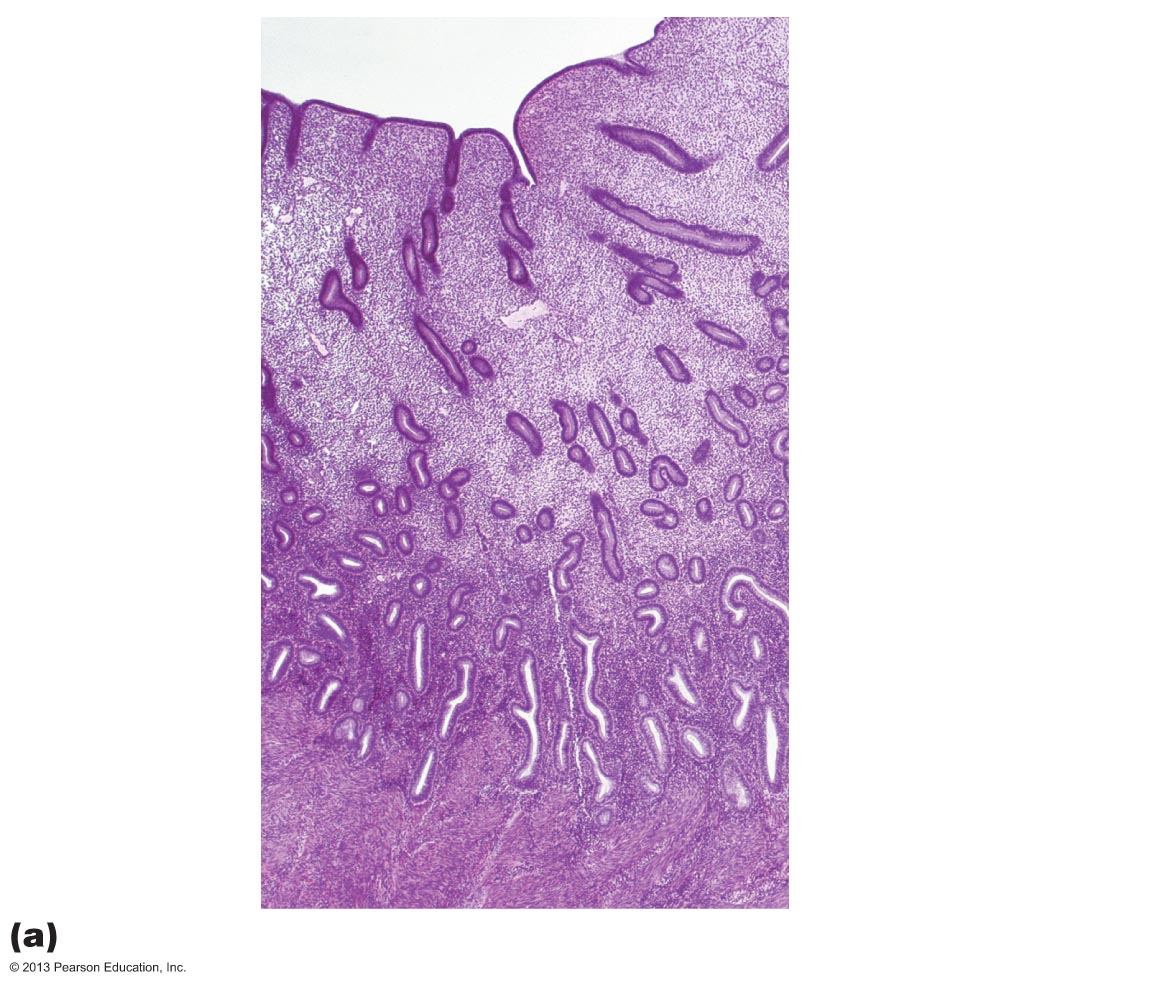 Epithelium
Uterine glands
Stratum
functionalis
of the
endometrium
Lamina propria of
connective tissue
Stratum
basalis
of the
endometrium
Portion
of the
myometrium
Smooth muscle
fibers
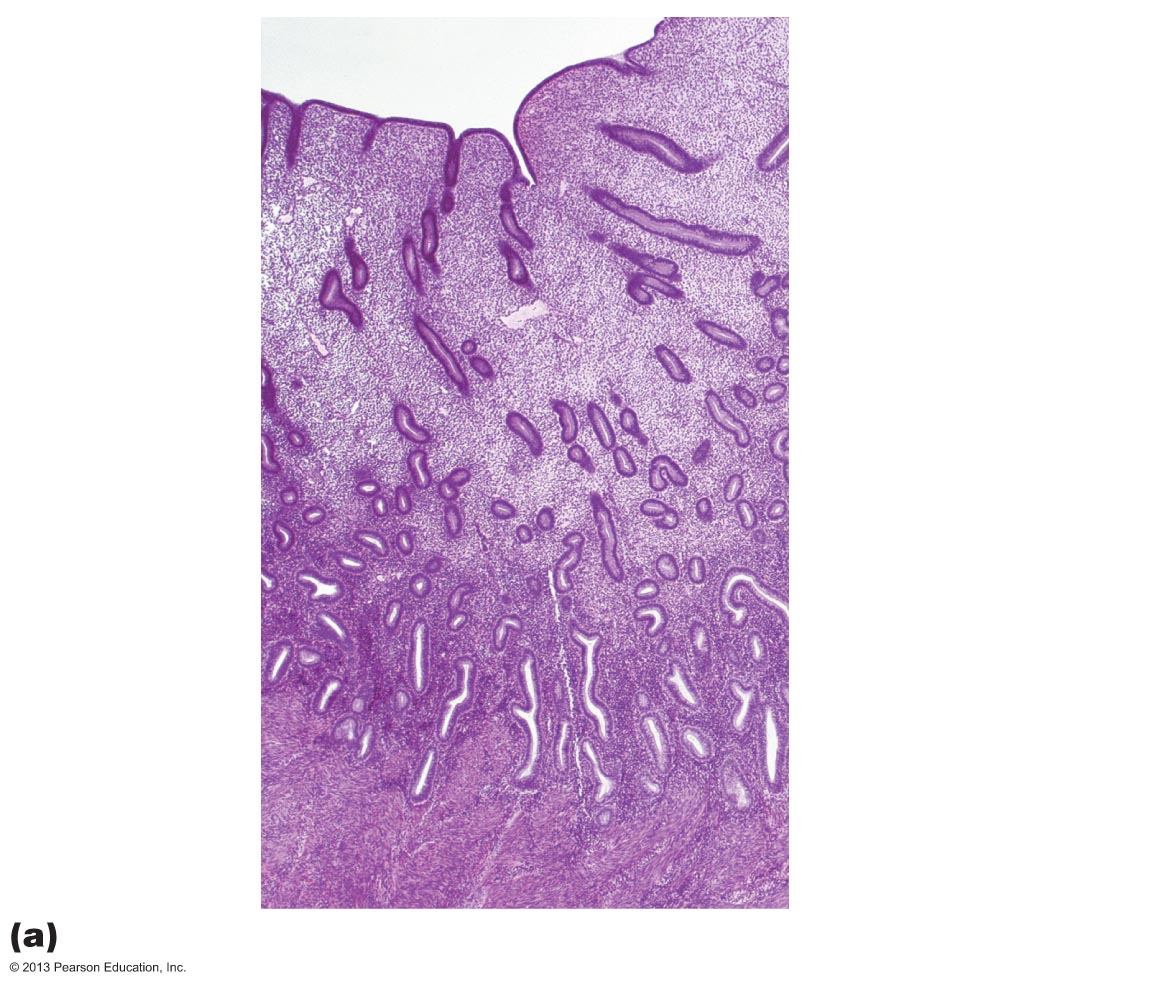 Mammary Gland Anatomy
Mammary gland
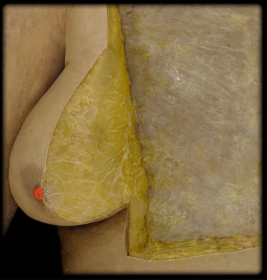 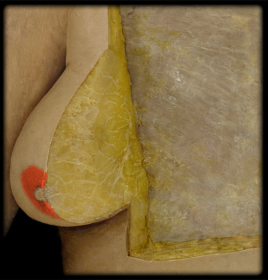 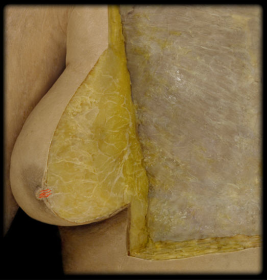 lactiferous sinus
areola
nipple
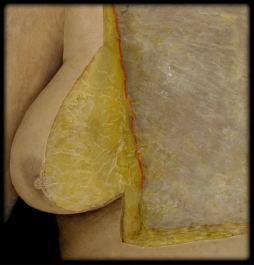 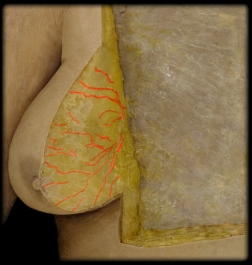 suspensory ligaments
retromammillaryspace
28-20
Inactive mammary gland
Active mammary gland